Изобразительное искусствоТема: Пейзаж «Березка» Поэтапное выполнениеАвтор:  Чибисова Екатерина Викторовна, Г. Черногорск МБОУ «Начальная школа №3»
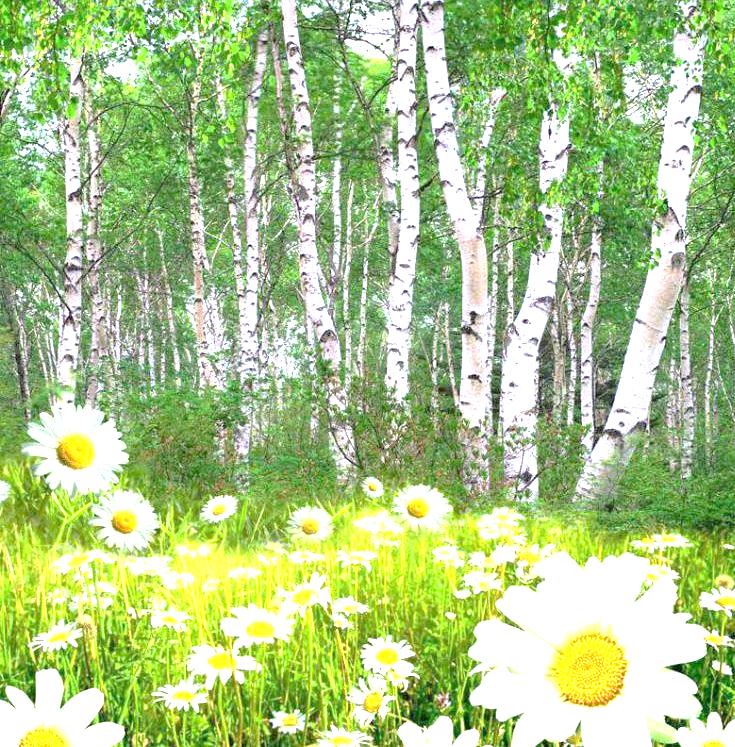 Белая берёзаПод моим окномПринакрылась снегом,Точно серебром.
На пушистых веткахСнежною каймойРаспустились кистиБелой бахромой.
И стоит березаВ сонной тишине,И горят снежинкиВ золотом огне.
А заря, ленивоОбходя кругом,обсыпает веткиНовым серебром.
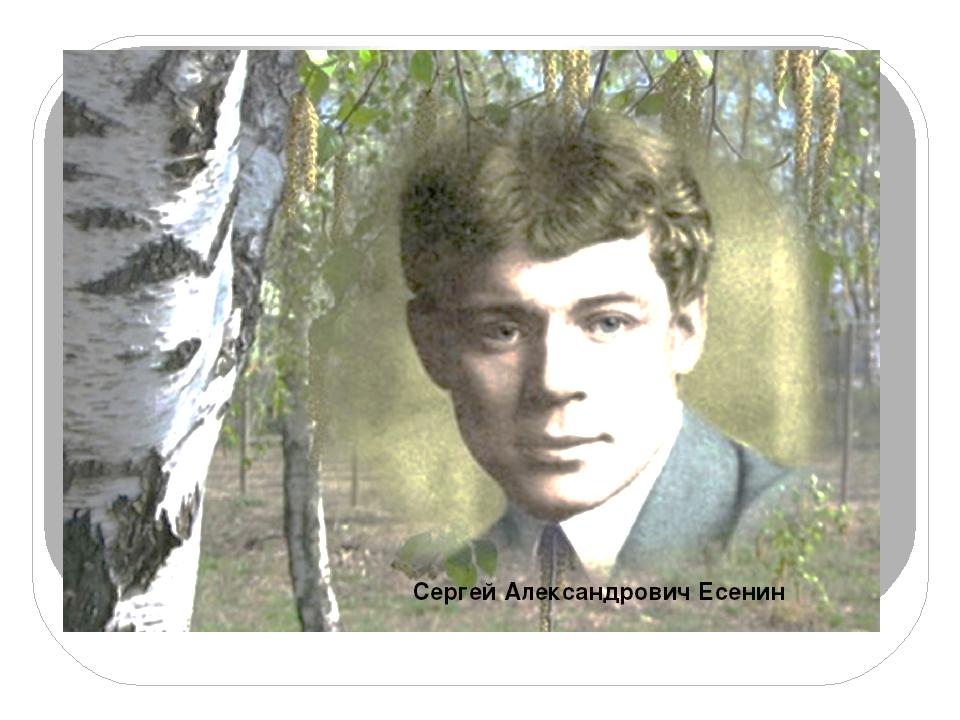 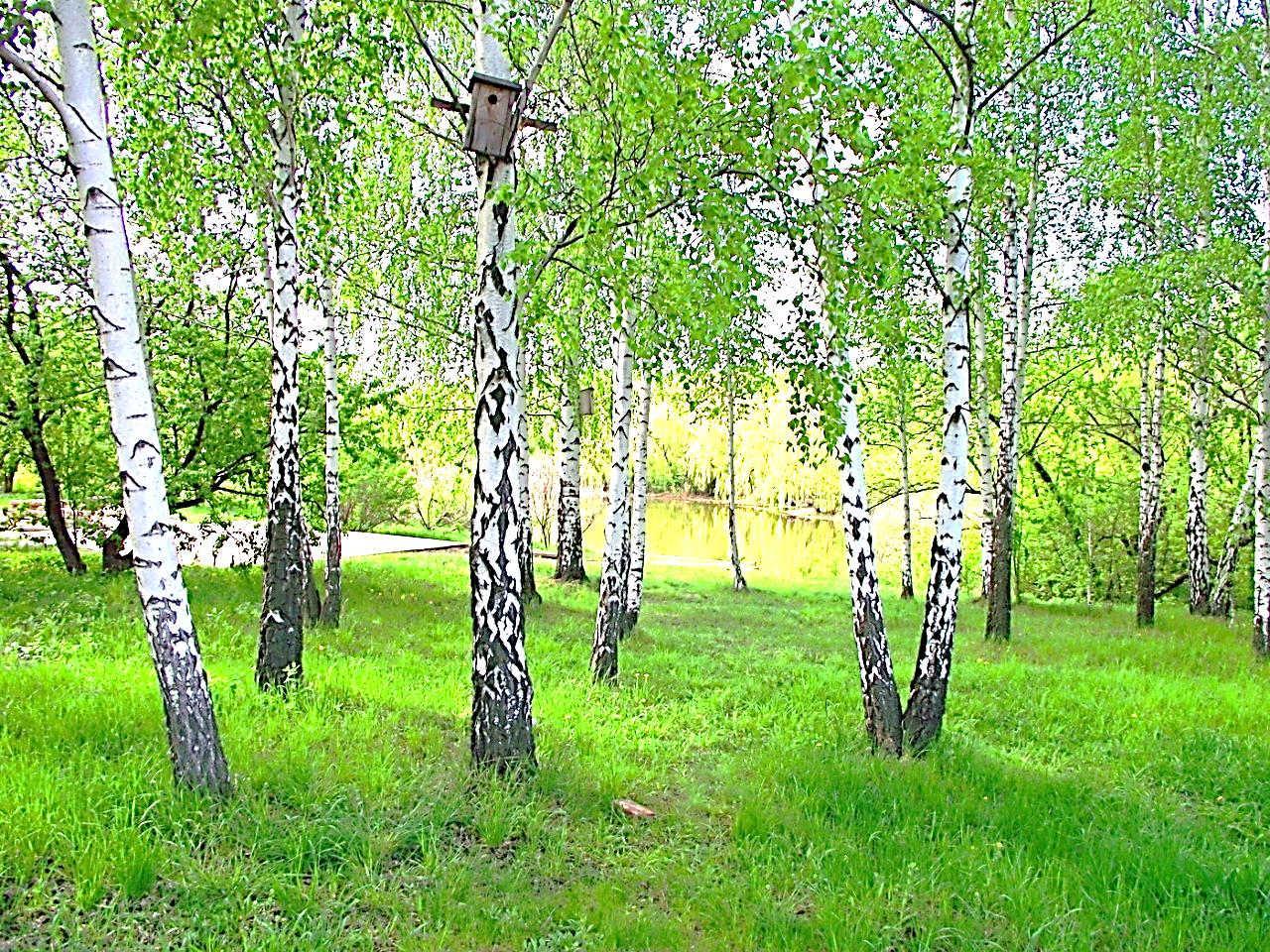 Березовая роща - Иван Иванович Шишкин,1896 г
Архип Куинджи ,1879 г
Алексей Саврасов. Грачи прилетели. 1880-е г
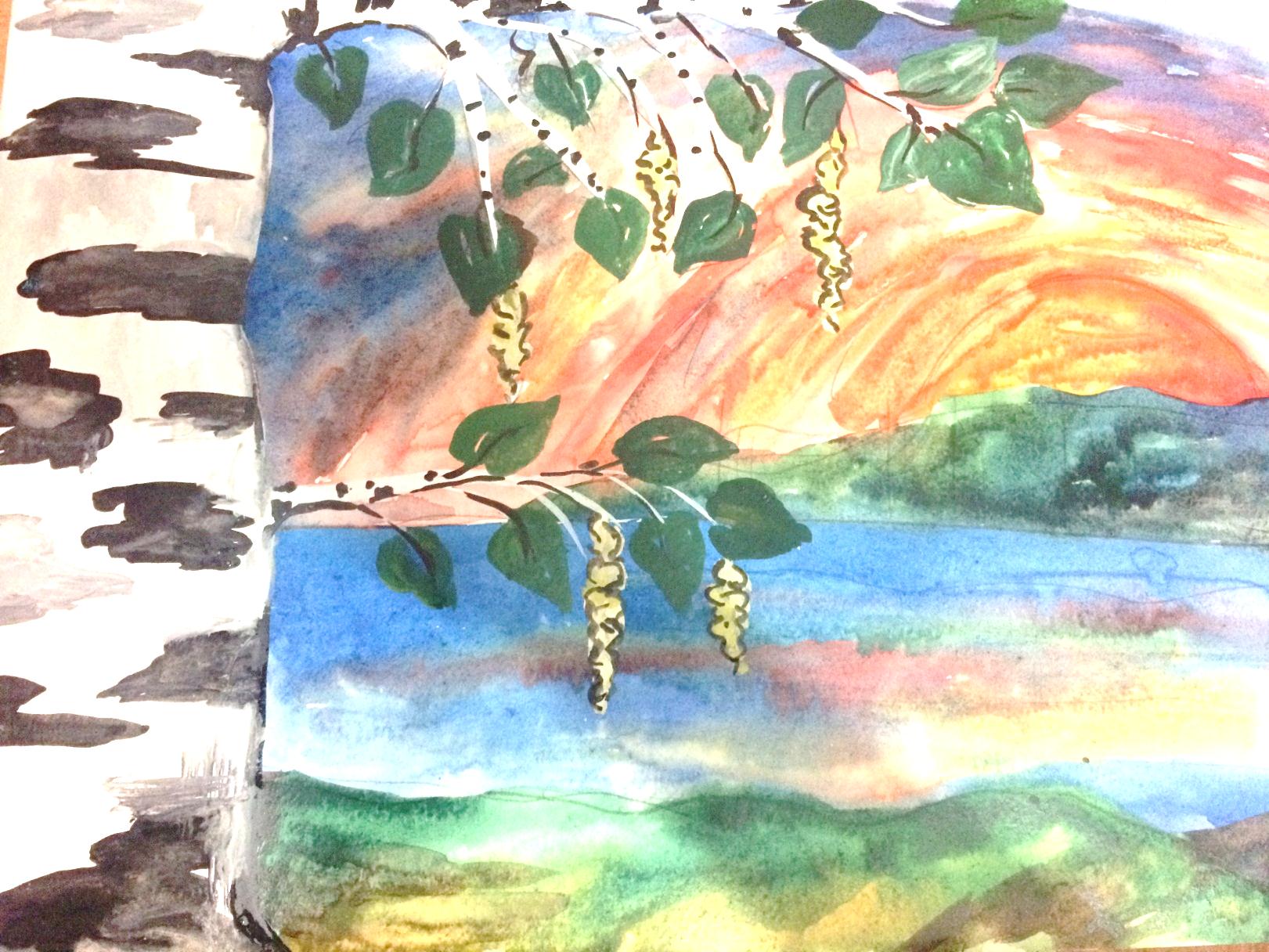 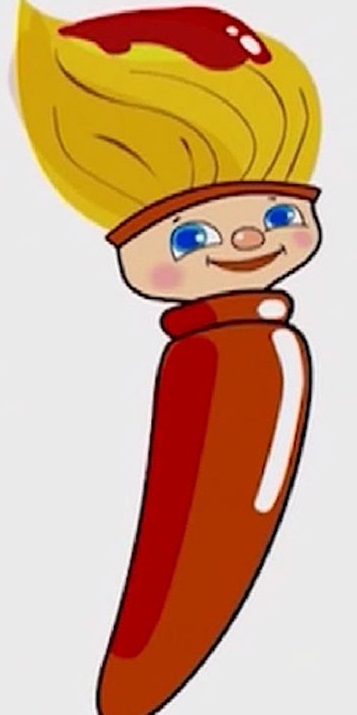 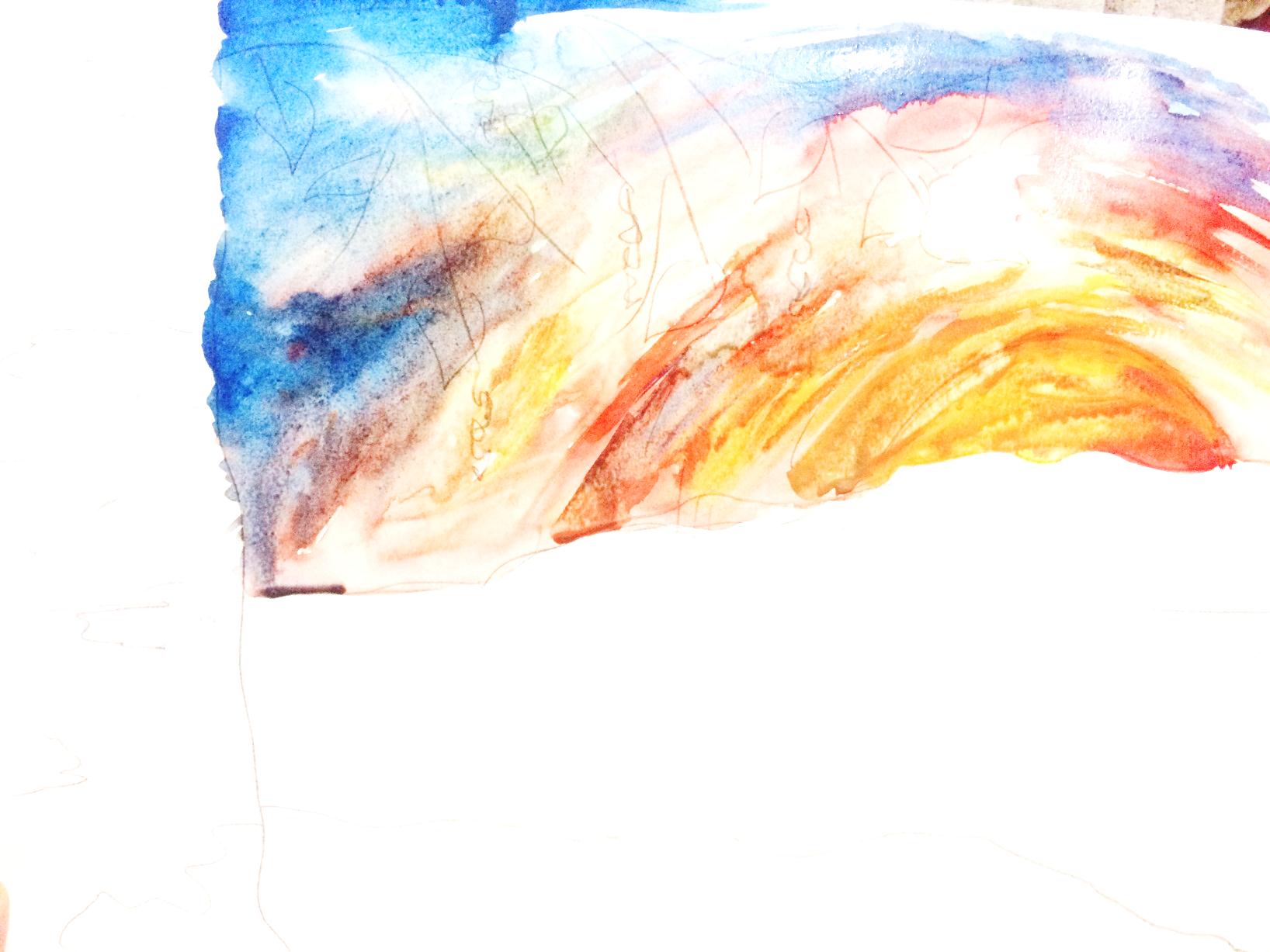 Спасибо за внимание!